Extrakce elektronických implantabilních systémů ve FN Olomouc
MUDr. Jan Látal
I. Interní klinika – kardiologická, FN a LF UP Olomouc
Extrakce systémů – consensus statement
indikace – infekční
lokalizované - povrchové ranné infekce, izolované infekce kapsy, izolované eroze kapsy
systémové – bakteremie, infekce kapsy s bakteremií, CIED (cardiac imlantable electronic device) endokarditida bez infekce kapsy, infekce kapsy s endokarditidou elektrody/chlopně, skrytá bakteremie s pravděpodobnou CIED infekcí
indikace – neinfekční
dysfunkce elektrody
funkční, ale již nepotřebná elektroda
komplikace spojené s funkční elektrodou
trombembolické komplikace, obstrukce horní duté žíly, arytmie, perofrmace, lead-lead interakce, umožnění MRI, chronické bolesti
Maria G Bongiorni et al, ESC Scientific Document Group, EP Europace, Volume 20, Issue 7, July 2018, Page 1217
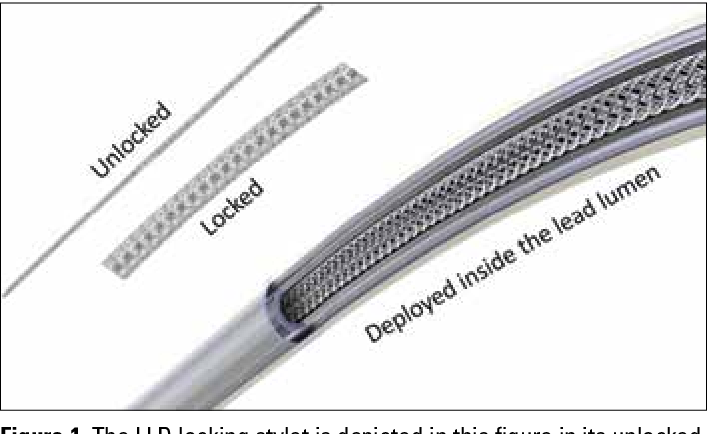 Extrakce systémů – consensus statement
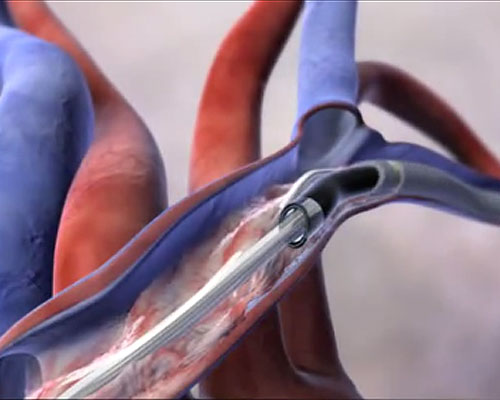 přístupy
horní přístup cestou implantačního místa
femorální přístup
nástroje
prostá trakce (ev. s využitím standardního styletu)
locking-stylet
mechanické teleskopické sheathy
mechanické či laserové extrakční systémy
košíčky a smyčky
další /lead-extenders, compression coils, okluzní balony/
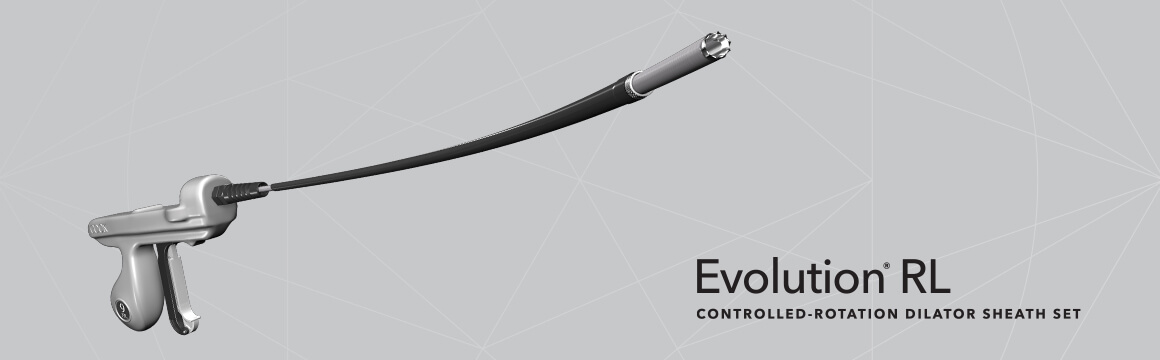 Laser sheath
Mechanický sheath
Mechanický sheath
Extrakce systémů – FNOL
172 pacientů, období 2017-2020
infekční indikace 102 (59,3%), neinfekční 70 (40,7%)
infekce – kapsa přístroje 52%, postižení elektrod 35%, endokarditis 13%
demografická data : muži 121 (70,3%), průměrný věk 67,0 let
komorbidity: DM 38%, ICHS 44%, hypertenze 68%, srd. selhání 52%
průměrné stáří systému: 7,43 let, medián 5,0 roku
Extrakce systémů – FNOL
Extrakce systémů – výsledky
úspěšnost extrakce – 92%
mortalita výkonu – 1,7%, jednoměsíční mortalita 6,4%, jednoroční mortalita 14,5%
nová implantace neprovedena u 20,9% pacientů
Extrakce systémů - mikrobiologie
Extrakce systémů – vztah nálezu na TEE a kultivačních nálezů
Extrakce systémů – vztah nálezu na PET/CT a kultivačních nálezů
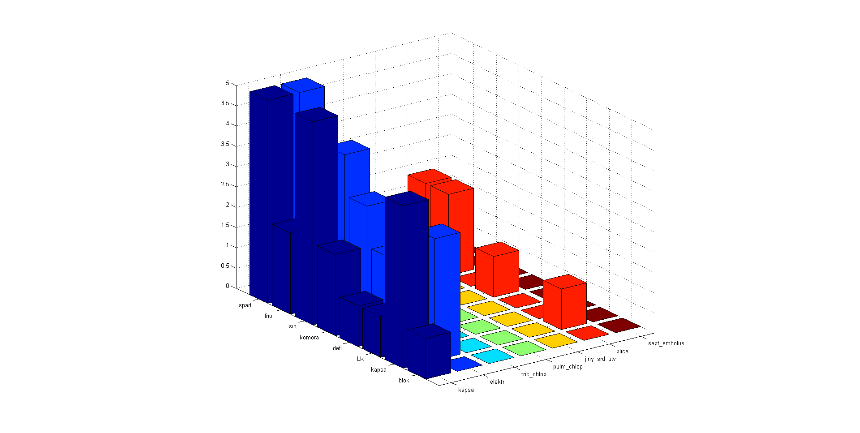 Extrakce systémů – vztah předextrakční diagnozy a nálezu
Extrakce systémů – výsledky registru ELECTRa
registr ELECTRa – 3555 pacientů, 73 center, 19 evropských zemí
mortalita – hospitalizační spojená s komplikacemi výkonu 1,7% (periprocedurální 0,5%)
úspěšnost – 96,7%
průměrný věk 64,8%
komorbidity – hypertenze 54,2%, CAD 39,6%, DM 22,1%
indikace – infekce 52,8%
přístroje: PM 52,9%, ICD 47,1%
průměrný věk zavedených elektrod – 6,4, medián 5,0
Bongiorni MG et al. The European Lead Extraction ConTRolled (ELECTRa) study Eur Heart J. 2017 Oct 21;38(40):2995-3005.
DĚKUJEME ZA POZORNOST
FAKULTNÍ NEMOCNICE OLOMOUC
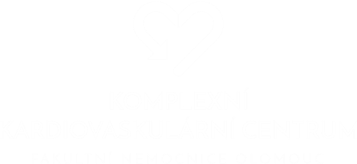